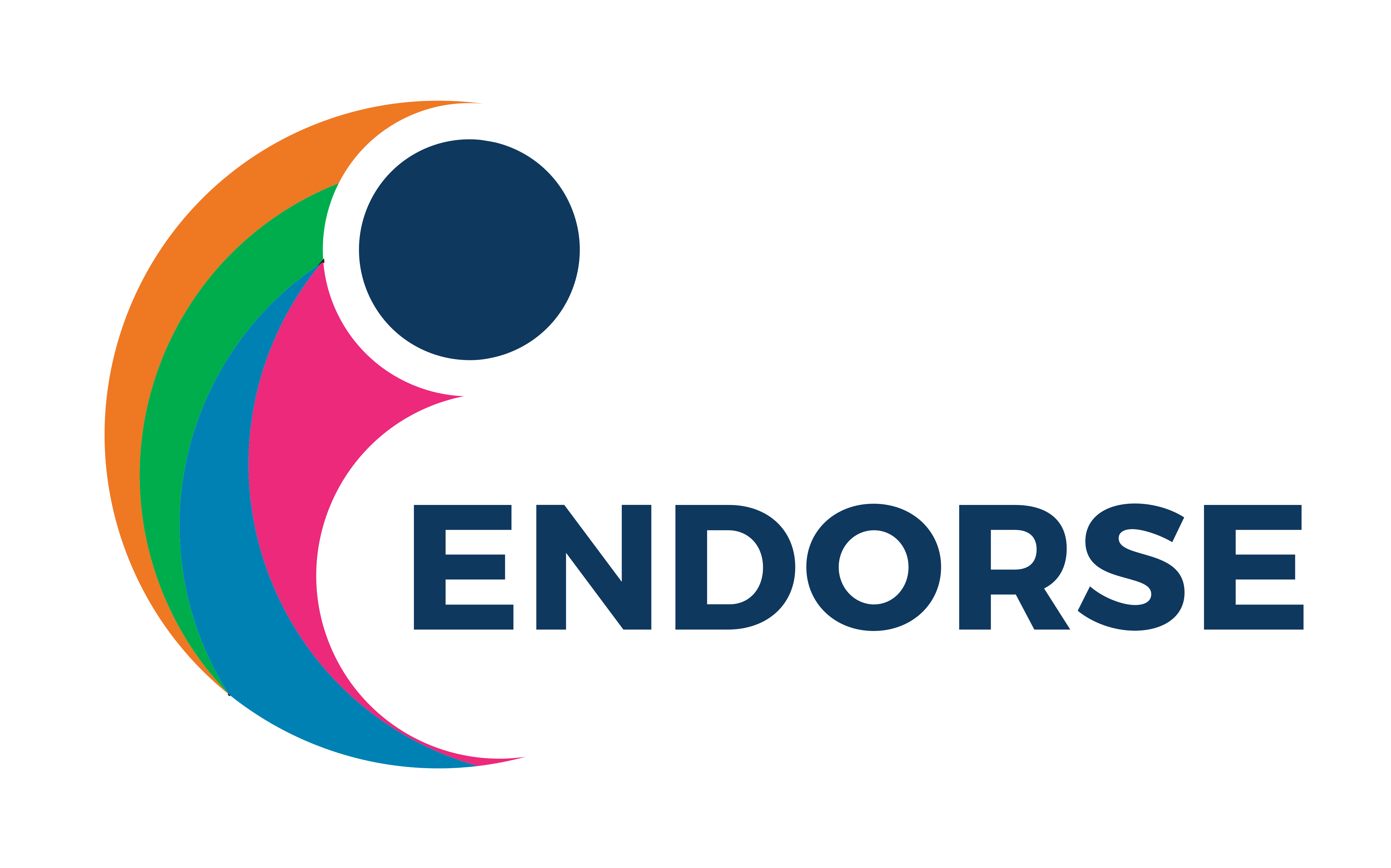 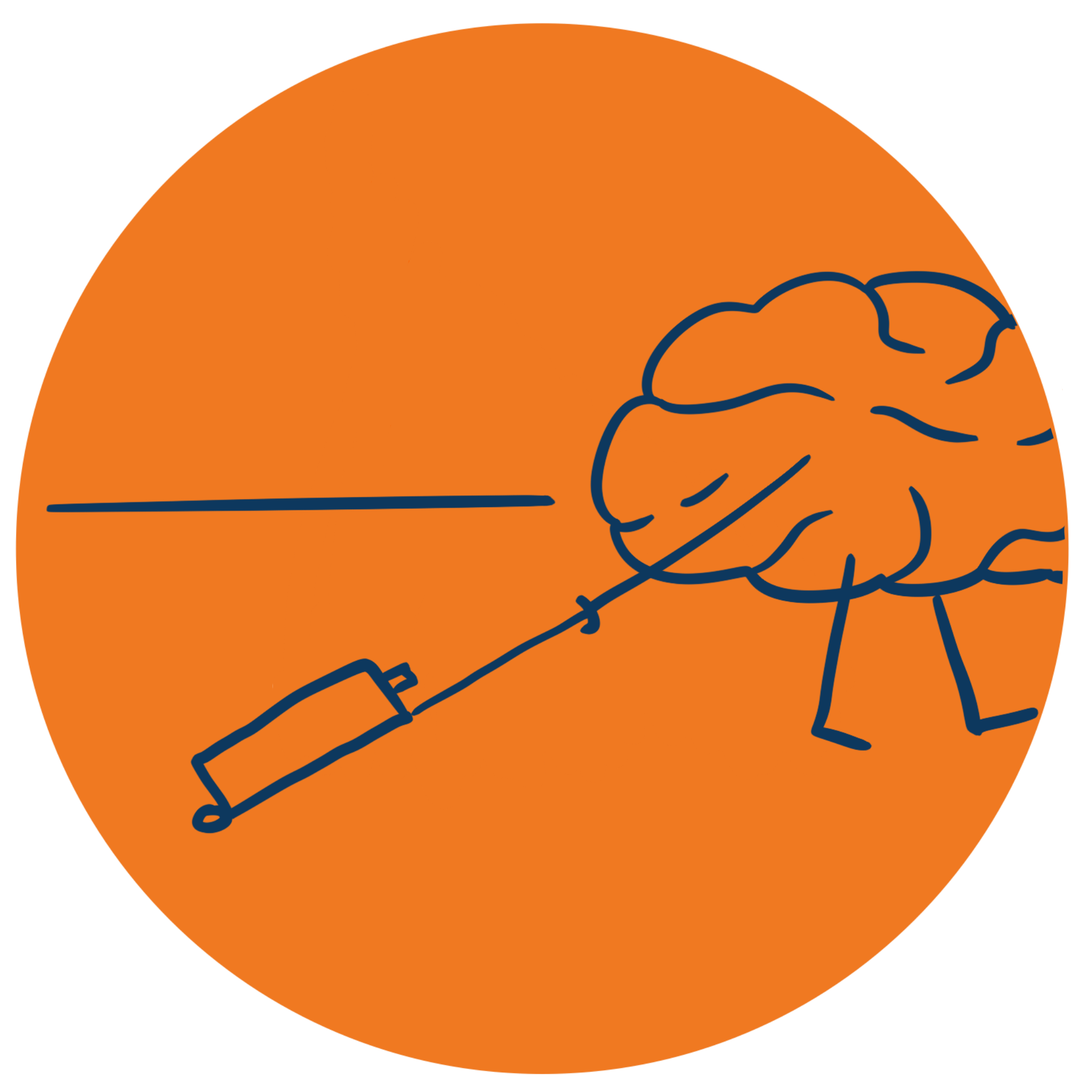 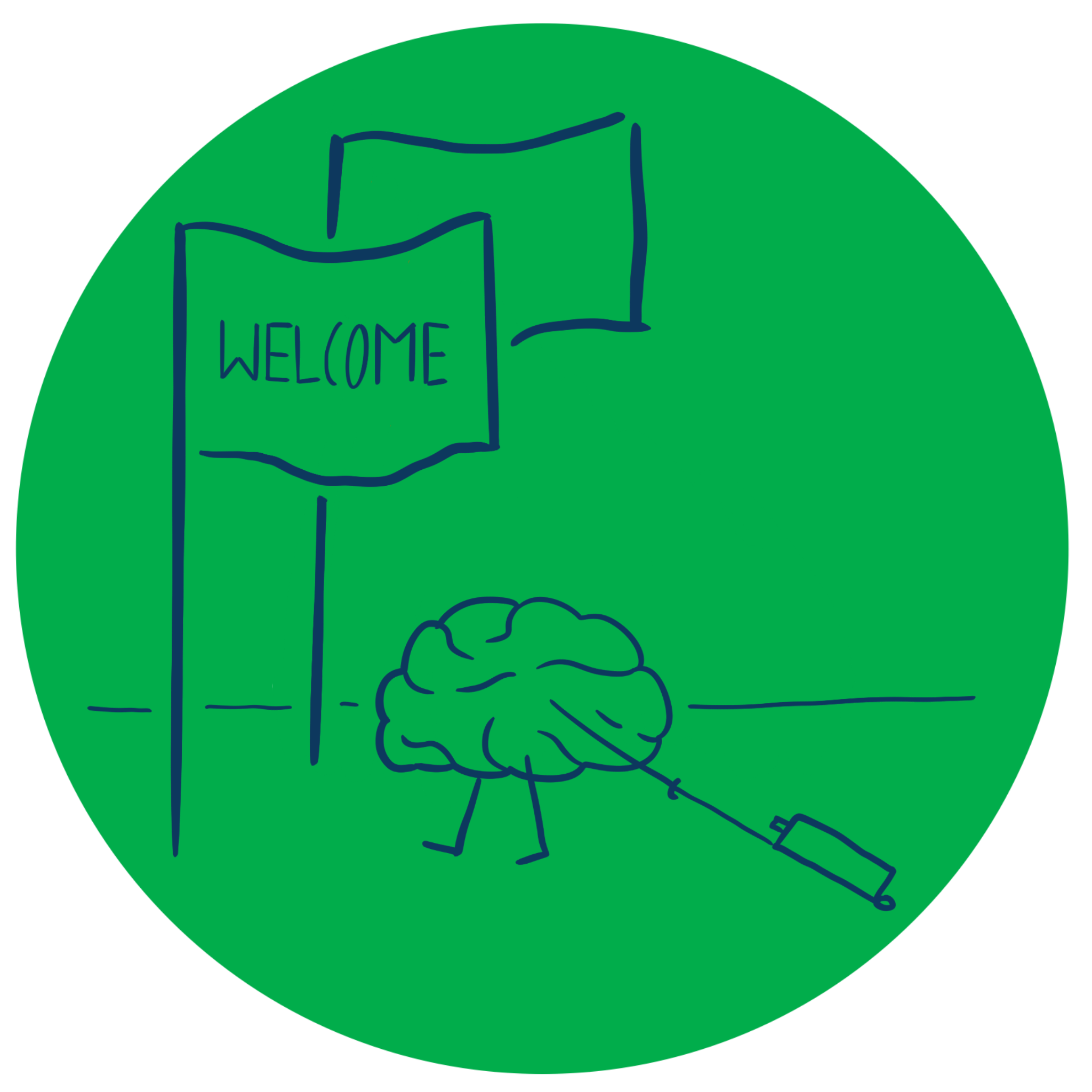 Entrepreneurship and New business creation
(2 ECTS, 50-60 h)
[Speaker Notes: Today's dynamic economy requires people who can take advantage of opportunities, take initiative and solve problems in creative ways. This course gives you the knowledge and skills to independently and critically approach the entrepreneurial processes that take place in all sectors of society, i.e. in businesses, in the public sector and in the civil society. It gives you tools to drive or facilitate entrepreneurship by starting your own business, developing local communities or to work with development processes in established companies, authorities, and non-profit organizations.]
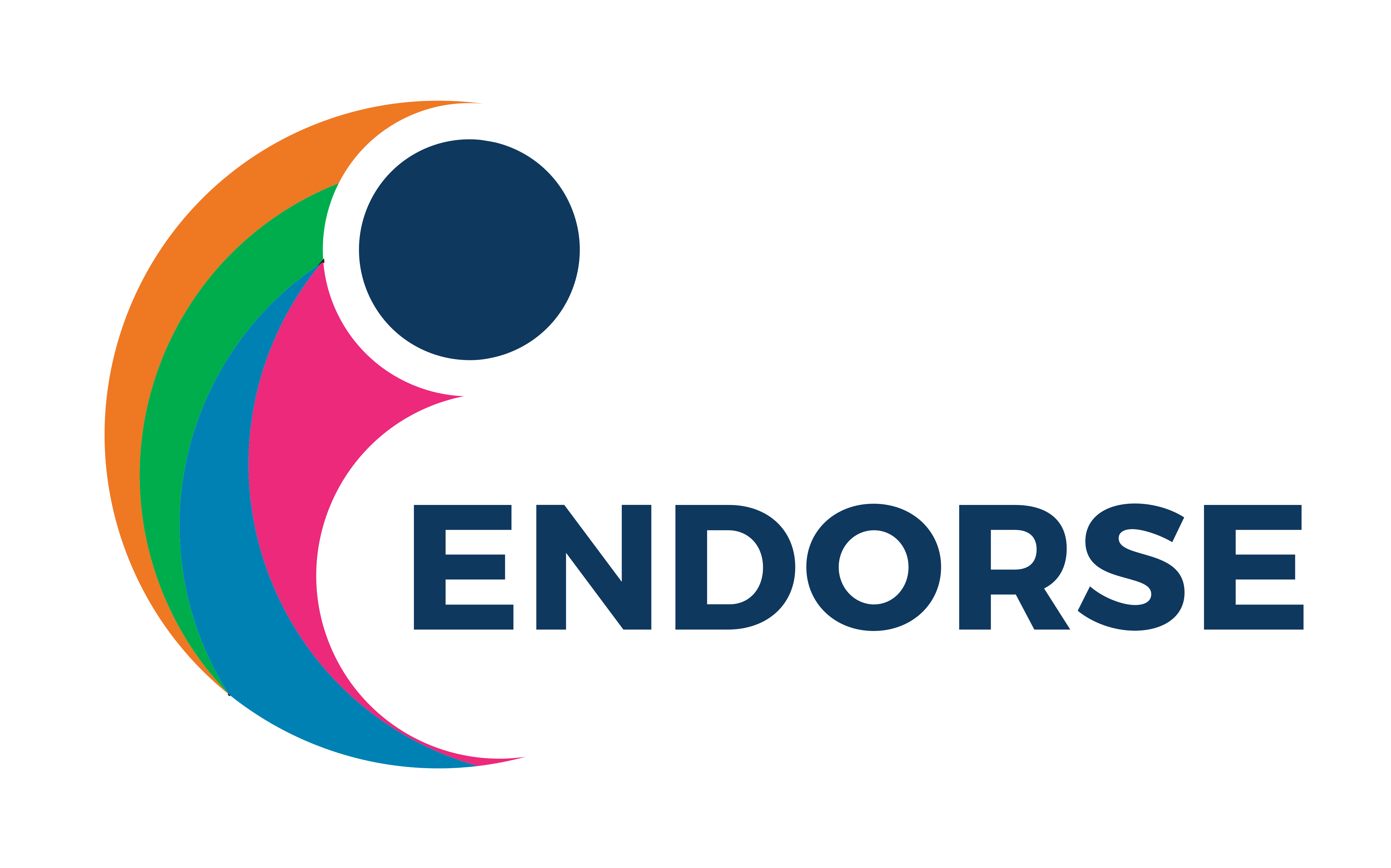 1. 1 Entrepreneurship and Small Business
1.1.1 Entrepreneurship and intrapreneurship
1.1.2 New ventures and small business
1.1.3 The demographics of entrepreneurship 
1.1.4 The entrepreneur – notion and myths
[Speaker Notes: Entrepreneurship, as well as intrapreneurship, is a way of thinking and acting where you can use your passion for innovation whether you plan to start your own business, or plan to work within an organisation, or develop an understanding of business operations and leadership.]
Change is here
Environmental & social change
Changing competition
Technological change
Shift from industrial to knowledge-based economies

Global connectivity & communication 

Deconstruction of value chains
Data monetization & mining

Decreasing fixed costs in some industries
Global warming

Coronavirus pandemic, recession & rising unemployment

Political & market turbulence, mass immigration
Increasing global competition + concentration & consolidation in some industries

Shift from economies of scale to economies of scope & market niches
[Speaker Notes: We are living in an age characterised by continuing, unpredictable and rapid change – change that is both incremental and discontinuous. It is an increasingly complex world full of interconnections formed by a global marketplace linked by technology allowing instant communication. One way to meet this changes is through entrepreneurship, that is to discover and create opportunities based on the new conditions.]
What is Entrepreneurship?
New ideas
Generate employment
The creation of opportunites
The discovery of opportunities
Good for society!
Occurs due to entrepreneurs
One solution for brain drain?
[Speaker Notes: The image of entrepreneurship is fragmented and there are a lot of thoughts about what entrepreneurship involves.
For example:]
A lot of defintions
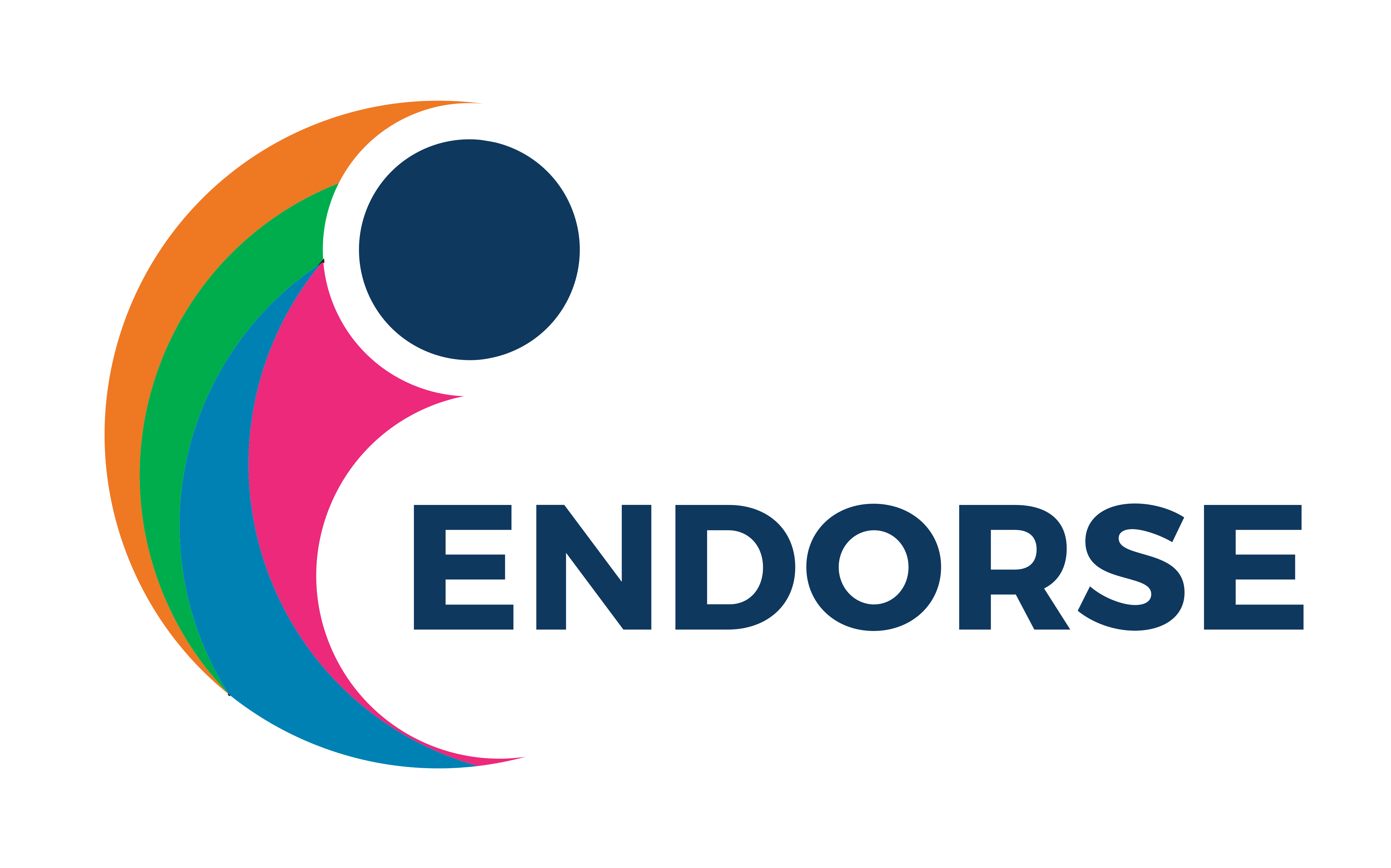 Burns (2022) does not define entrepreneurship – instead a focus on the Entrepreneur 
(see part 1.1.4)
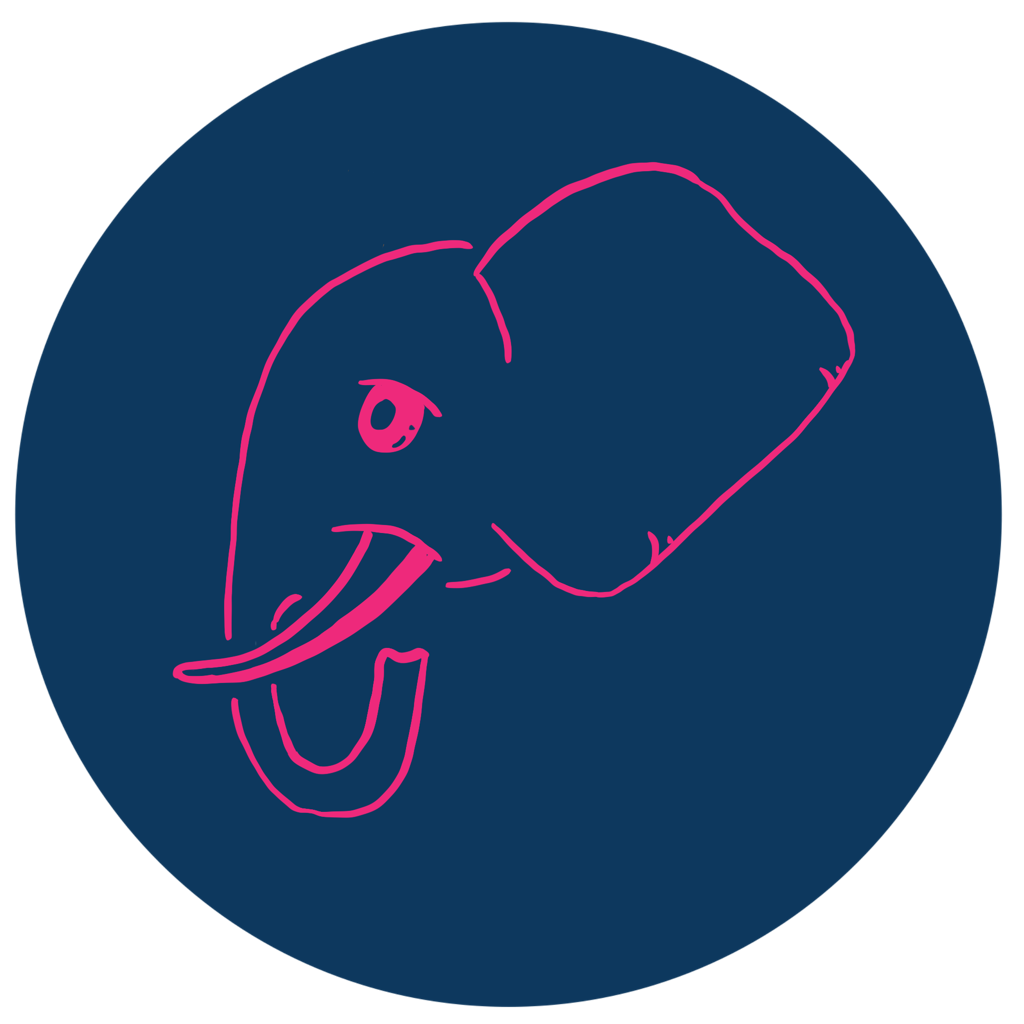 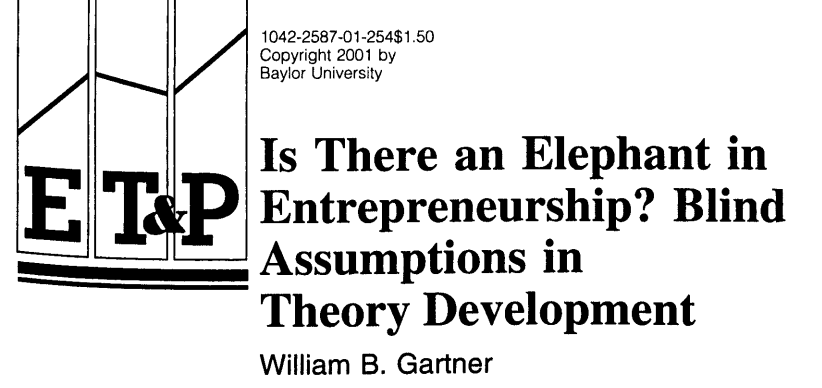 [Speaker Notes: Previous research argue that entrepreneurship and studies of it neither gain from, nor can be caught, in a simple definition since it is a complex phenomenon. Instead, the researcher's awareness and clarifications of assumptions and logics is  the central point, for the research field as well as for its legitimacy.]
Focus on new business creation
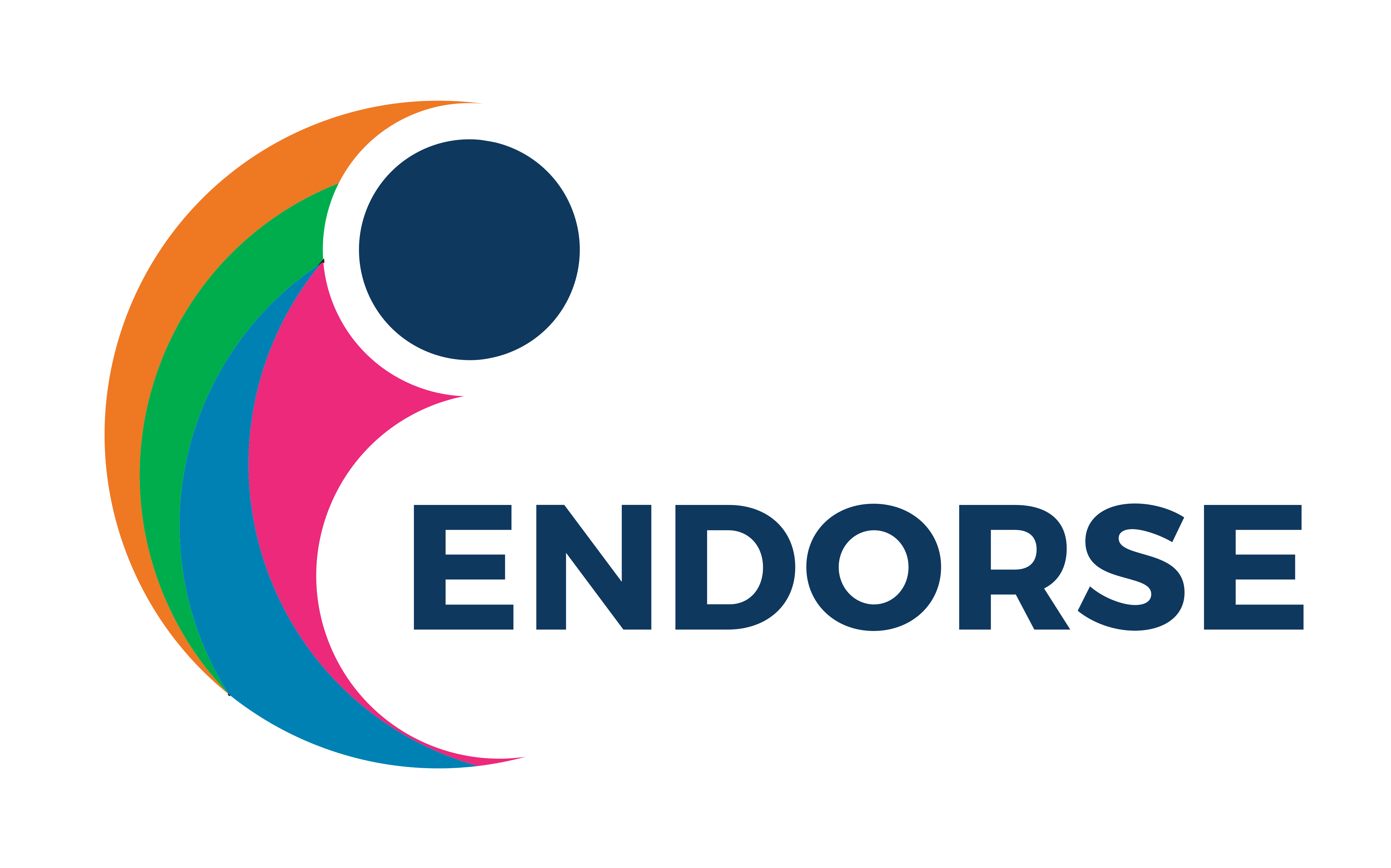 “Entrepreneurship the creation of new organization” 
		(Scott, 2013, p. 169).
“The carrying out of the new organization of any industry,
 […]”. 
(Schumpeter, 1934, p. 66)
“Entrepreneurship is the creation of organizations. What differentiates entrepreneurs from non-entrepreneurs is that entrepreneurs create organizations, while non-entrepreneurs do not”. 
					(Gartner, 1988, p. 11).
[Speaker Notes: However – a lot of previous research have a focus on new business creation:]
Triggers to entrepeneurship
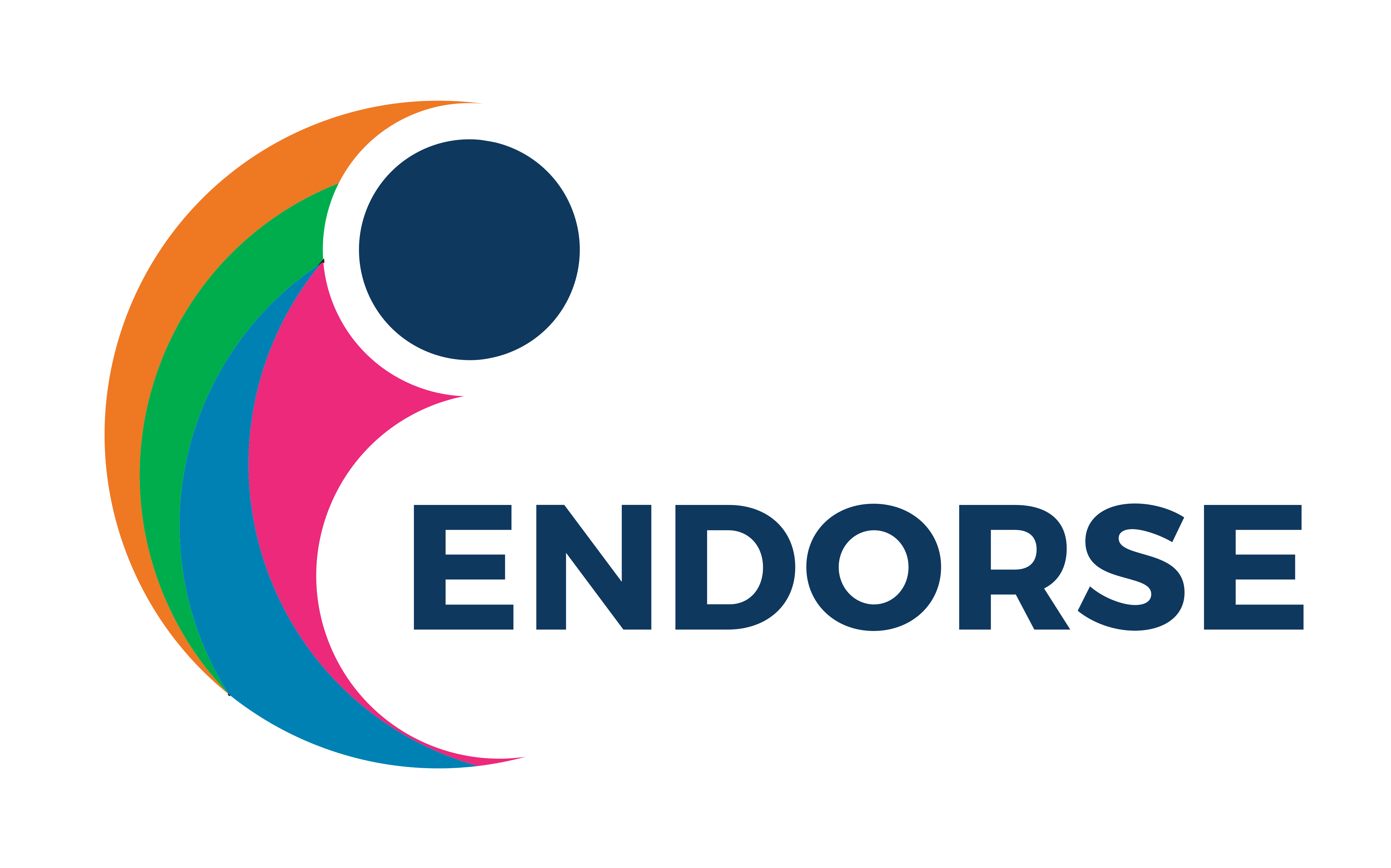 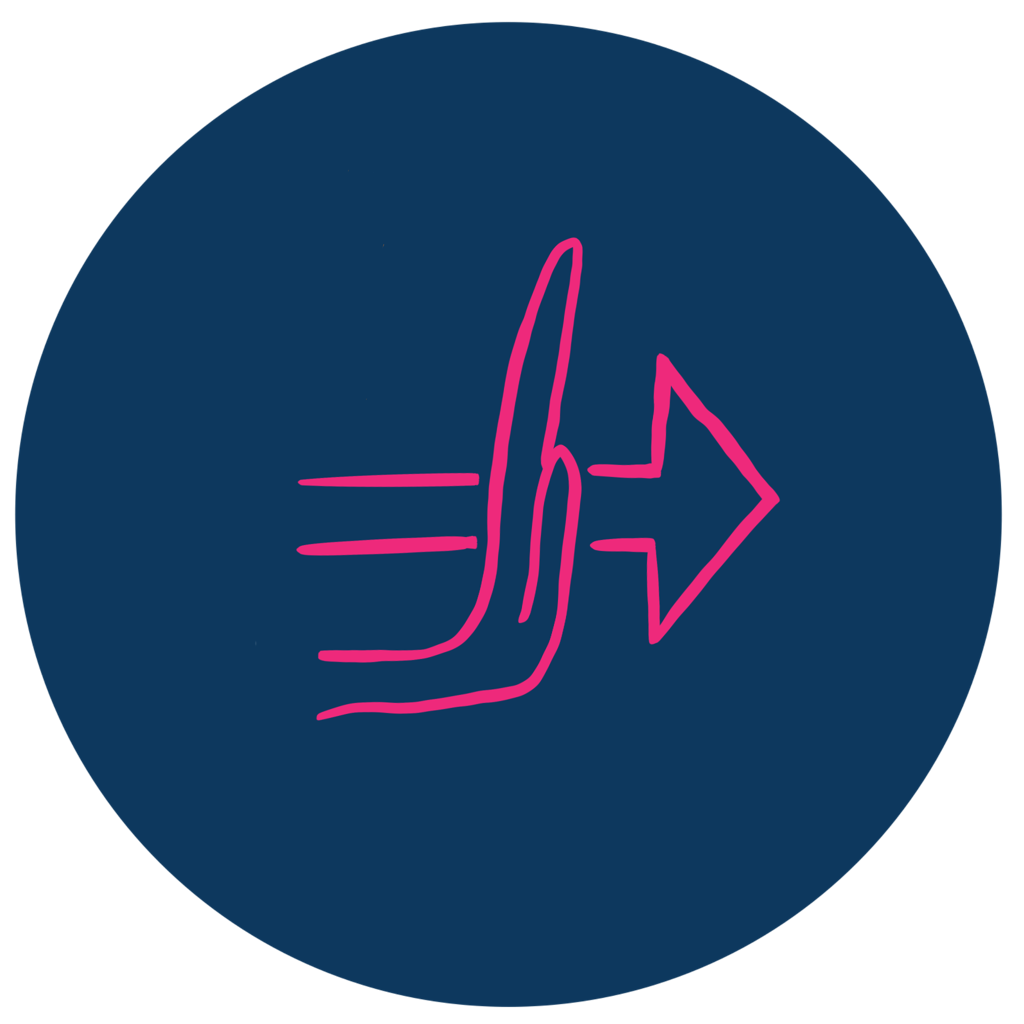 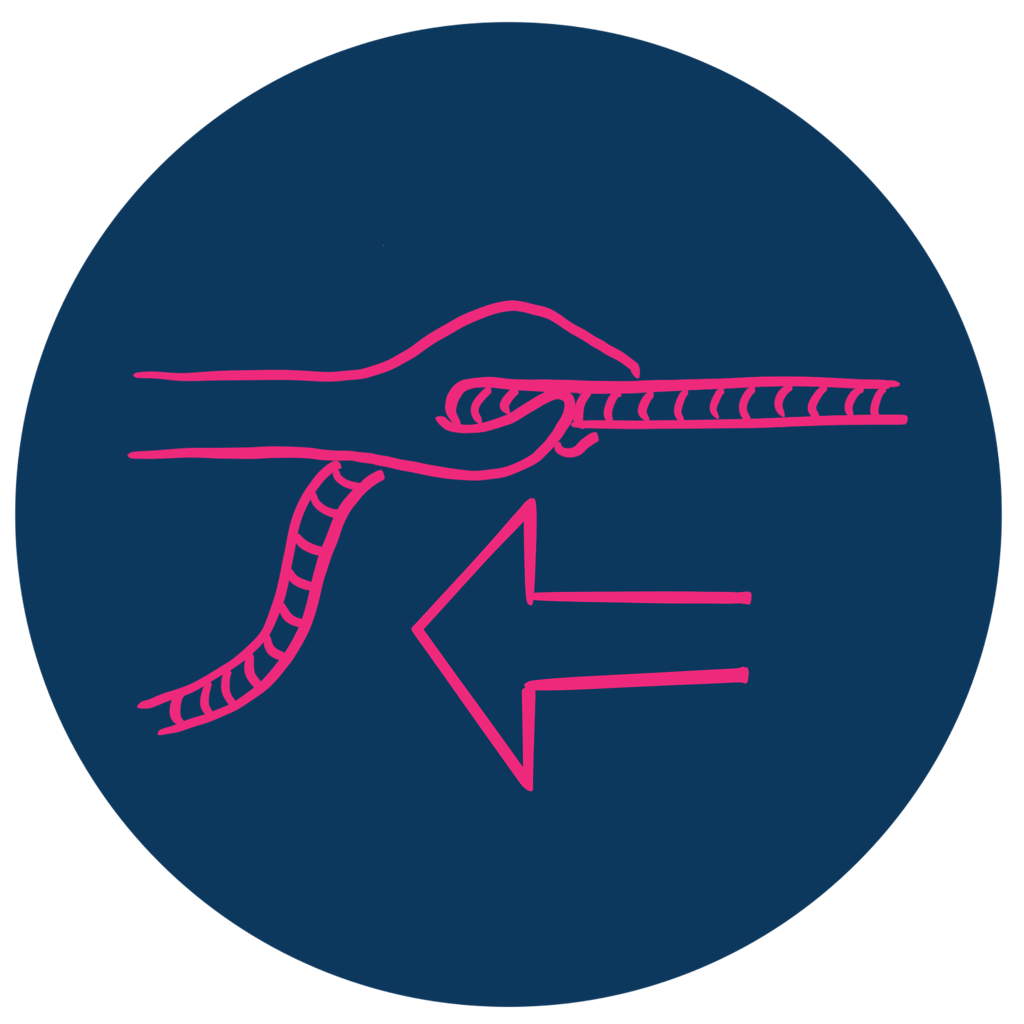 Pull factors
Push factors
Necessety
Poverty
Unemployment
Disagreements
‘Misfit’
No other option
Oppurtunity
Independence
Achievement 
Wealth
Recognition
Personal development
[Speaker Notes: People have many different motivations for starting a business. However even if the conditions are there, many people also see obstacles. What many people needs is some sort of “trigger” that either “pushes” or “pulls” them into entrepreneurship.]
Barriers to entrepeneurship
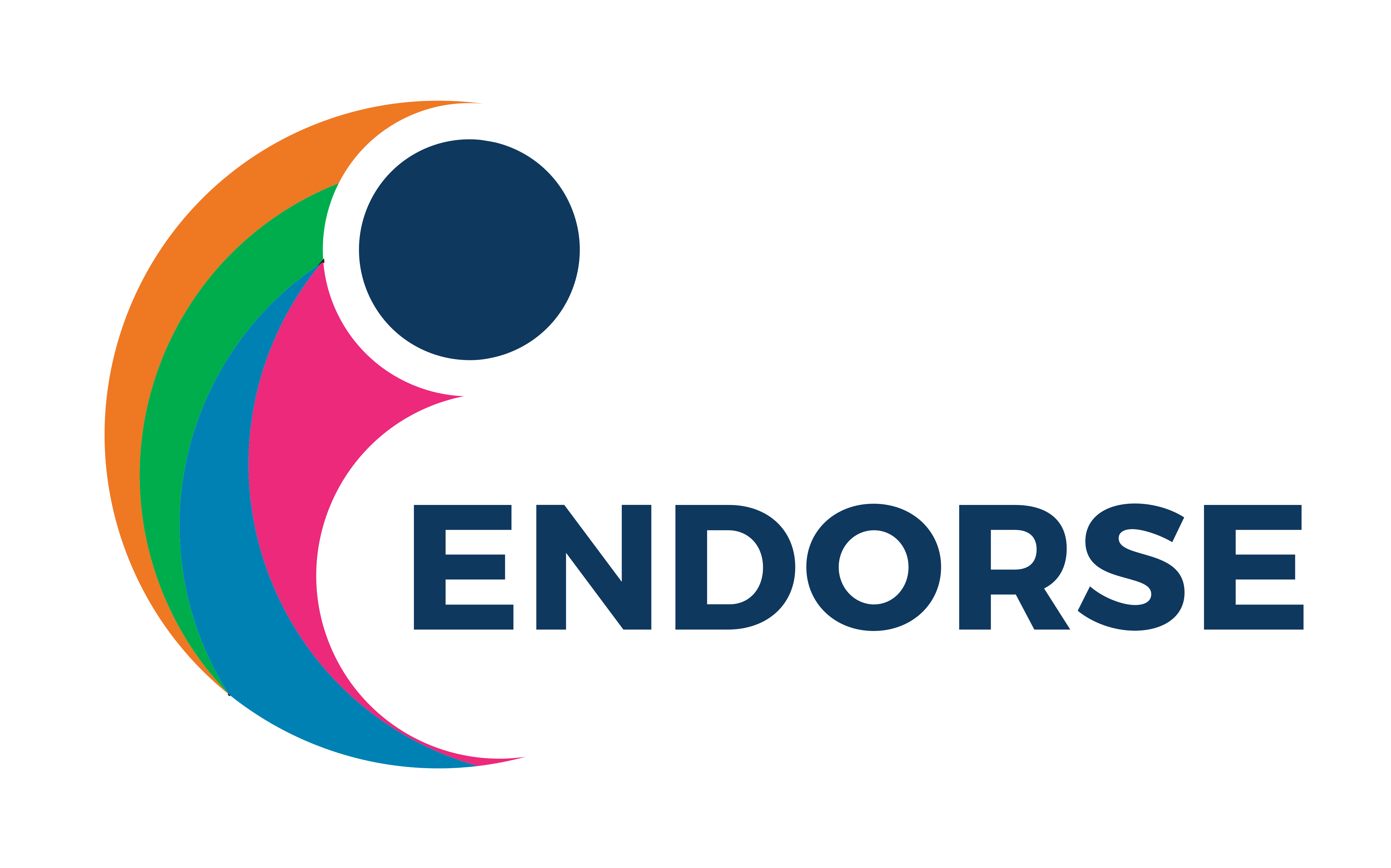 Barriers to start-up
Need for regular income
Fear of loss of capital
No capital
Risk averse
Doubts about ability
[Speaker Notes: People have many different motivations for starting a business. However even if the conditions are there, many people also see obstacles. What many people needs is some sort of “trigger” that either “pushes” or “pulls” them into entrepreneurship.]
Entrepreneurship within companies – Intrapreneurship
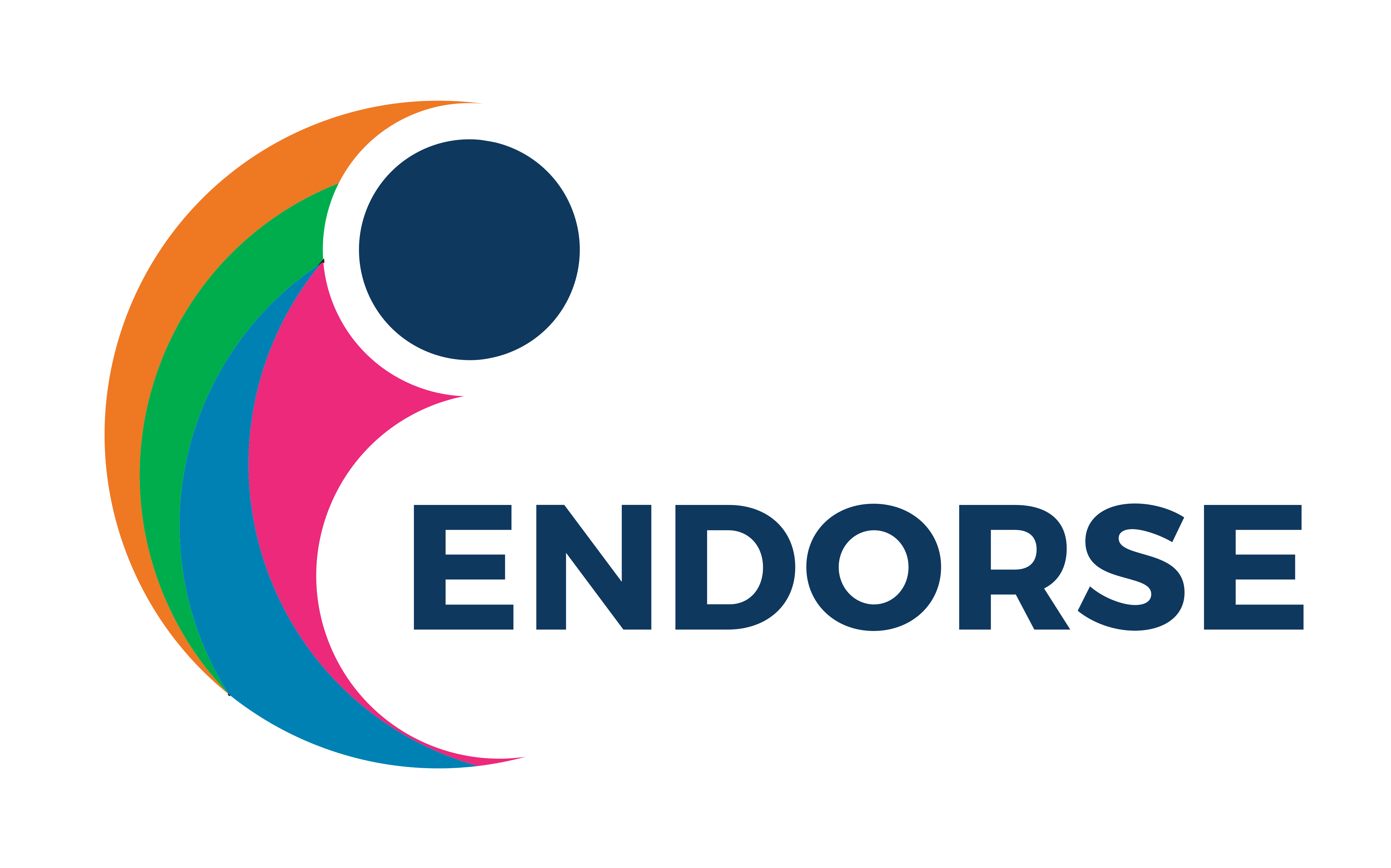 People developing new products or businesses & operating within a company that is not owned by them self.
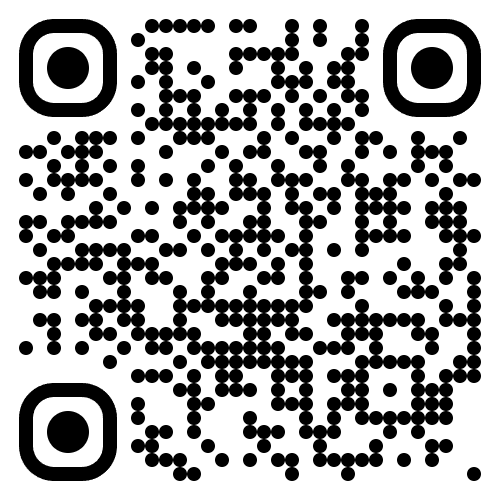 This is a TED talk by Joshua Mitro Lavra making the case for intrapreneurship
https://www.youtube.com/watch?v=6pm1bbLMqZE
9
Group assignment
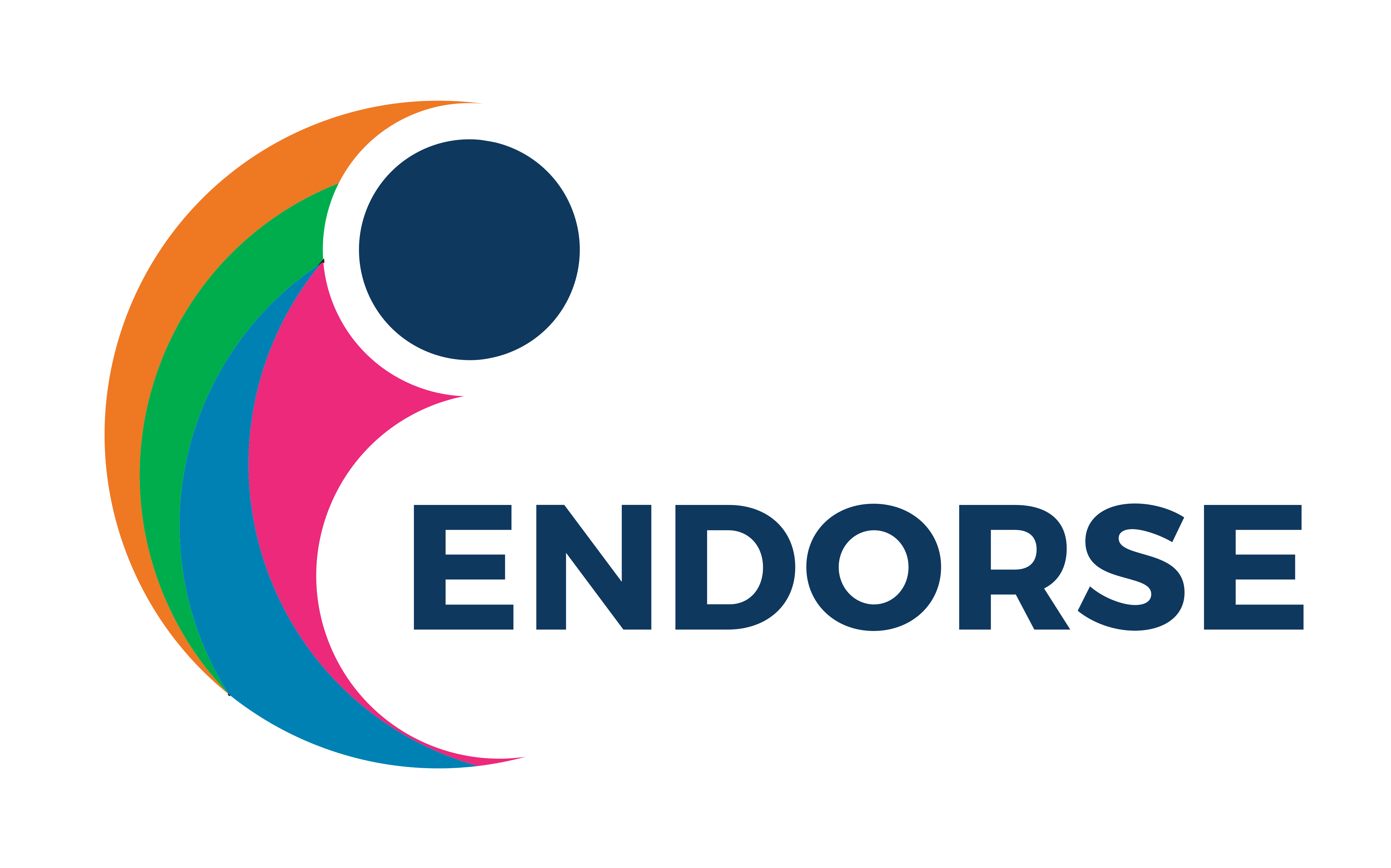 What are the barriers to entrepreneurship you face and how might they be overcome? 
What would “push” or “pull” you into entrepreneurship?
Should all students at university be taught entrepreneurship? Why/Why not?
Discuss changing commercial environment in your country and analyse how it impacts on entrepreneurship.
10
Acknowledgments
This Material is Part of the Education Package produced within the Erasmus+ Project: ENDORSE
Project Partners: 



ENDORSE Educational Material Entrepreneurship © 2024 by ENDORSE is licensed under CC BY-SA 4.0



Logos of Partner Institutions and Erasmus+ are excepted.
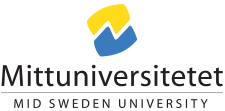 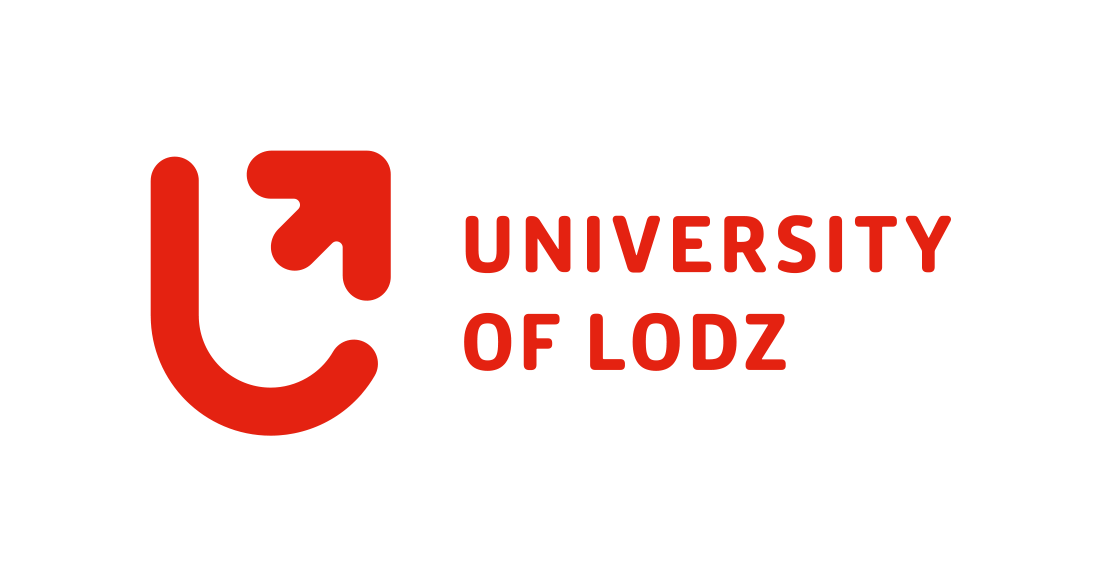 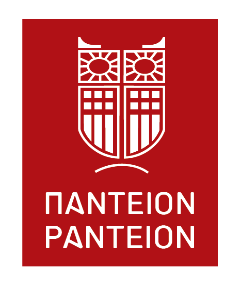 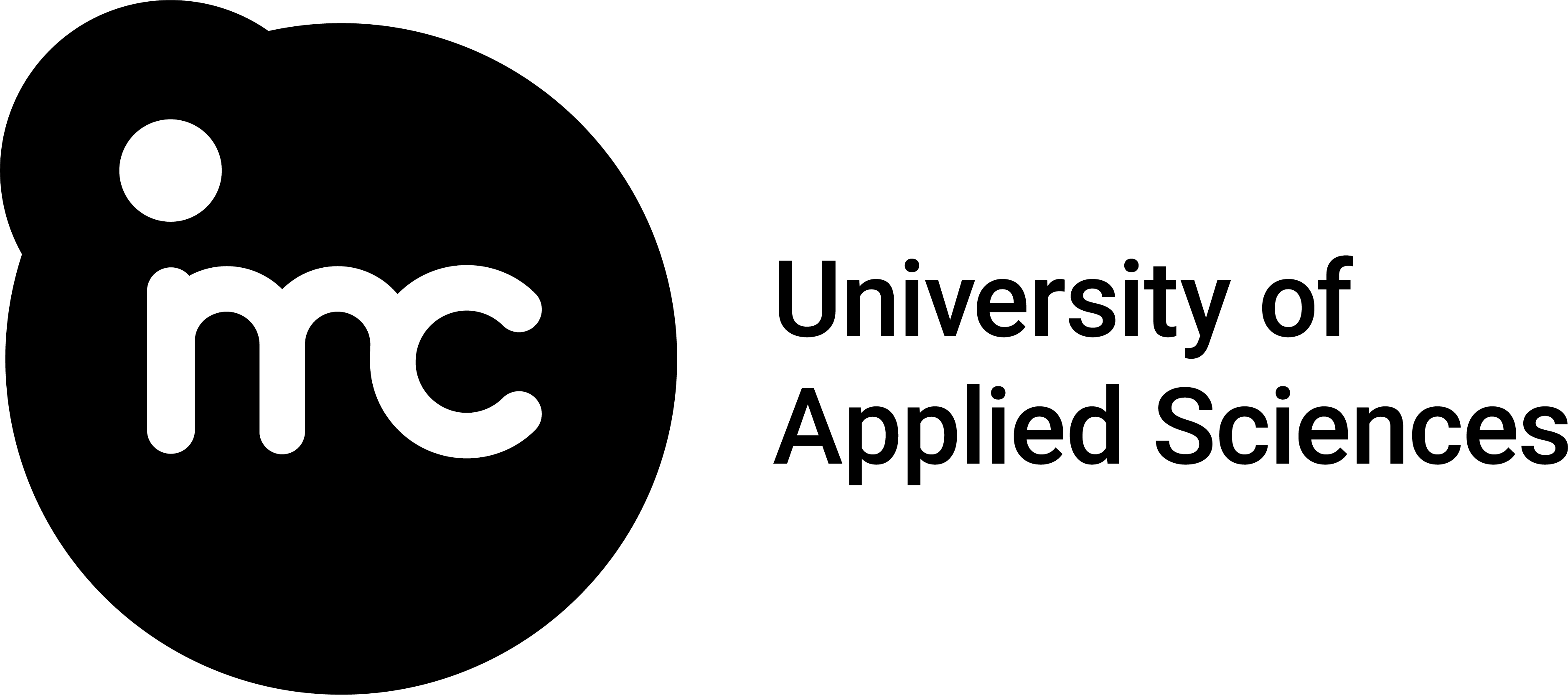 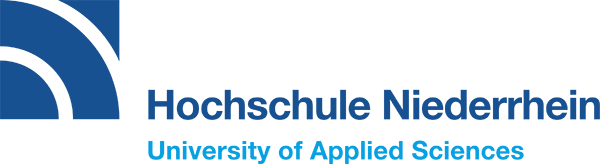 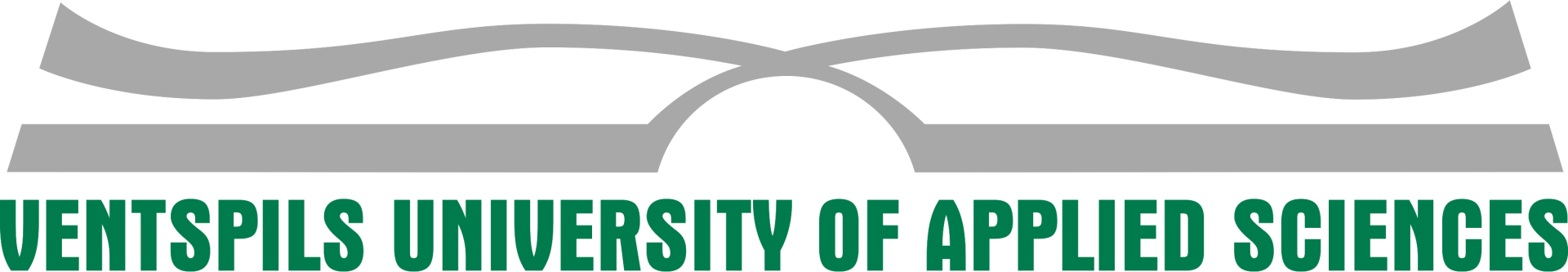 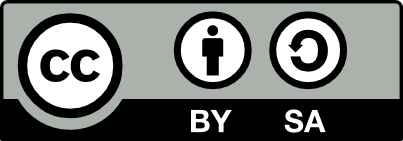